EITI in Lebanon – An introduction
EITI Webinar20 February 2017
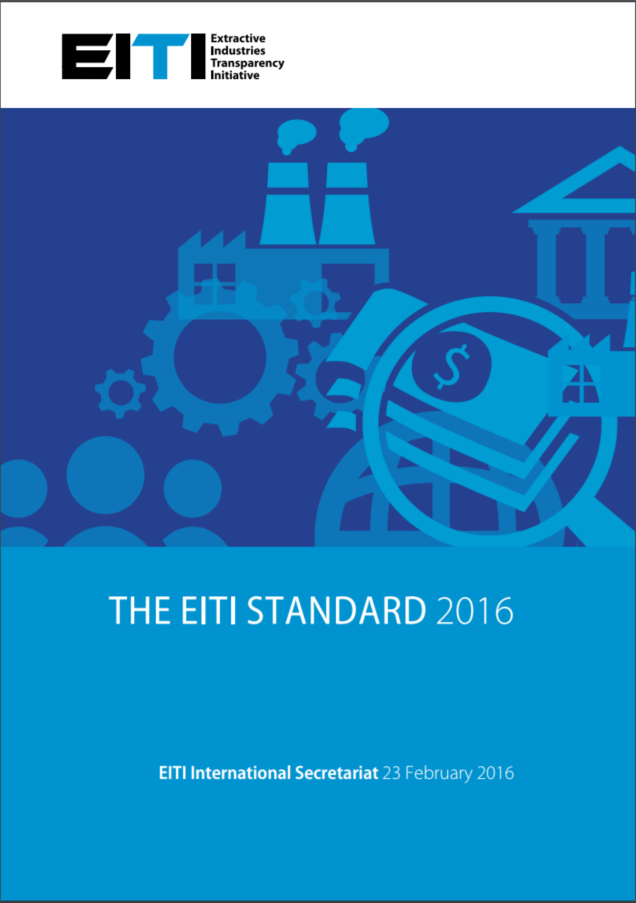 The EITI is a global standard for transparency and good governance of the extractive sector.
One Standard
51 member countries
51 reasons to implement the EITI
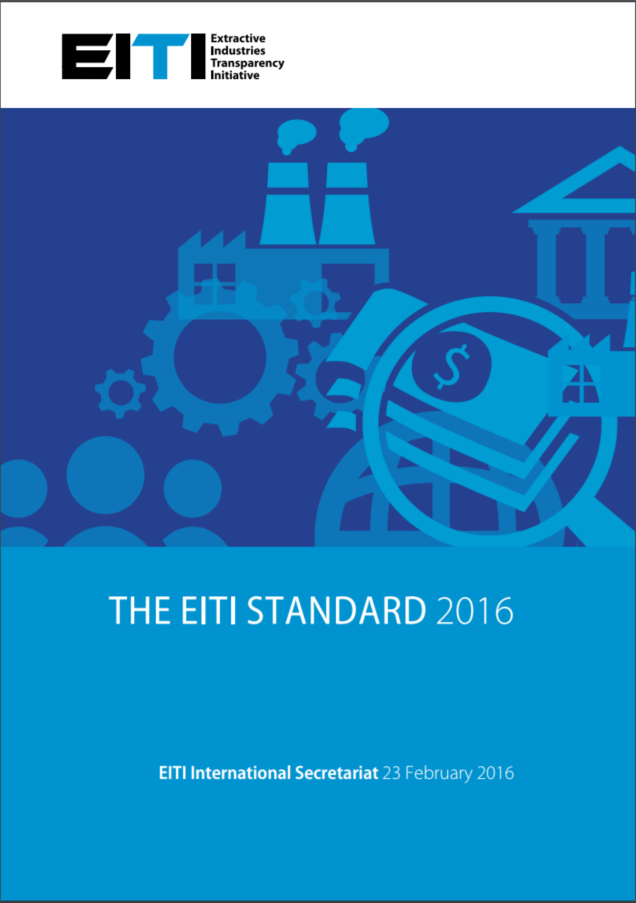 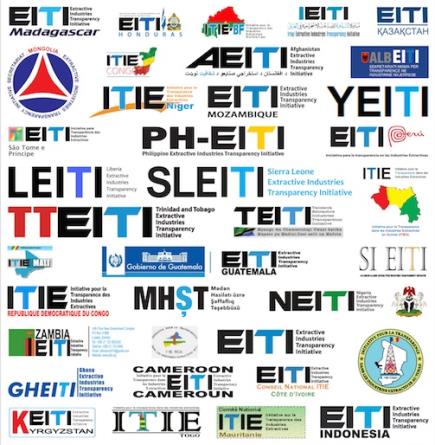 Five core aspects
Effective oversight by the multi-stakeholder group.
Publish information within the EITI’s deadlines.
Country must have a credible process, to ensure that EITI data is reliable.
EITI disclosures have to be easy to understand, available to the public, and contribute to public debate.
Multi-stakeholder group must act on lessons learned and regularly review the impact of EITI implementation.
Effective oversight by MSG - why?
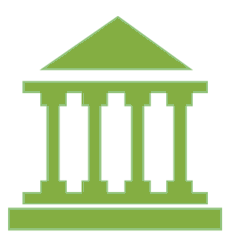 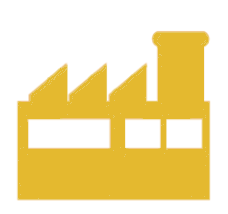 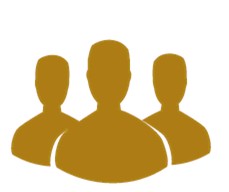 Government
Improving tax collection
Preventing corruption
Attracting quality investments
Gaining citizens’ trust
Companies
Showing they pay taxes
Creating a level playing field
Gaining citizens’  and communities’ trust
Citizens
Information enables demanding accountability
Ensuring citizens see benefits from natural resources
Effective oversight by MSG - how?
The government is required to commit to work with civil society and companies, and establish a multi-stakeholder group to oversee the implementation of the EITI (Requirement 1.4.a). Among other things…
Open and transparent invitation
Adequate representation. Note: this does not mean that they need to be equally represented numerically!
Consider establishing the legal basis of the group.
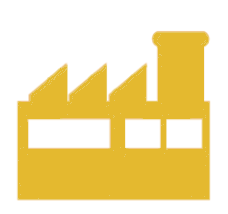 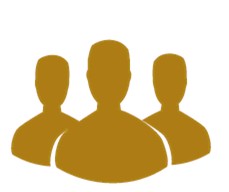 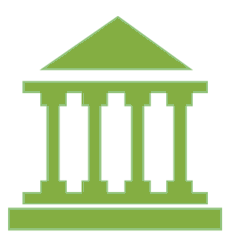 Credible and timely information
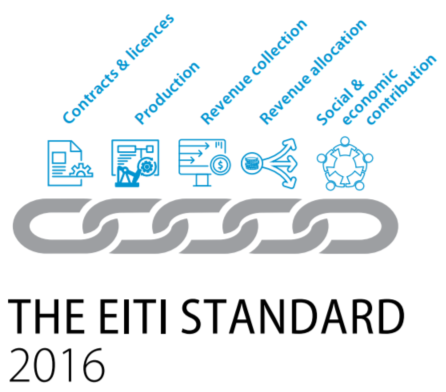 Revenue collection and reconciliation – only part of the story.
Credible and timely information
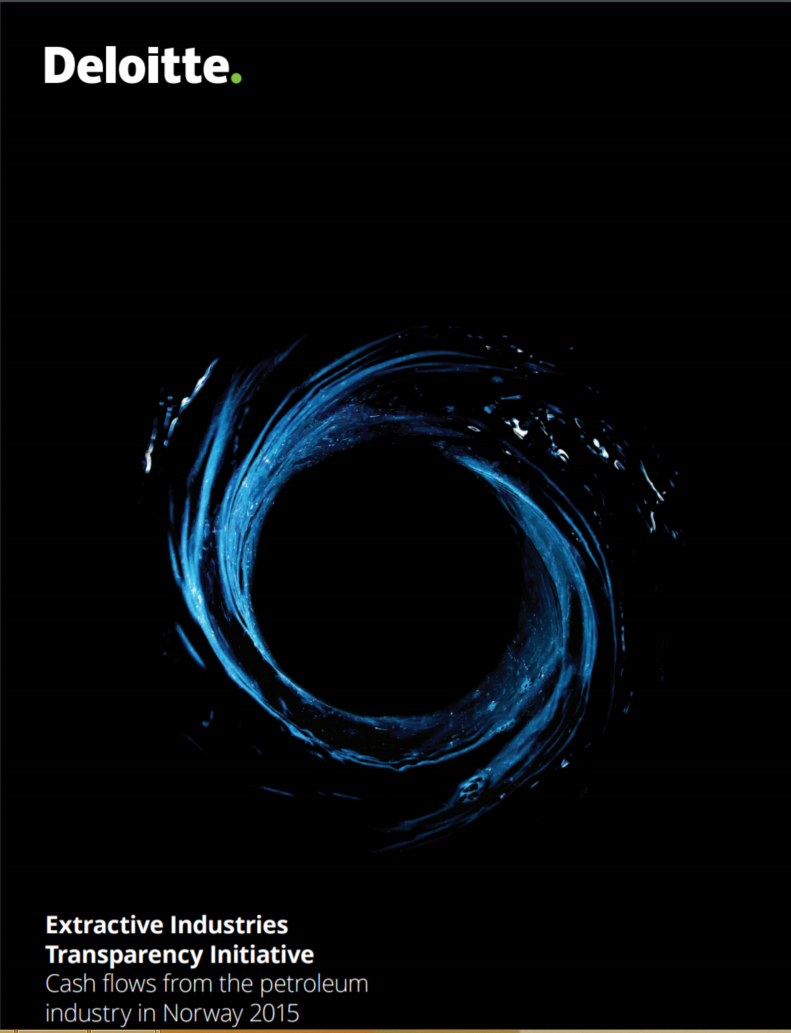 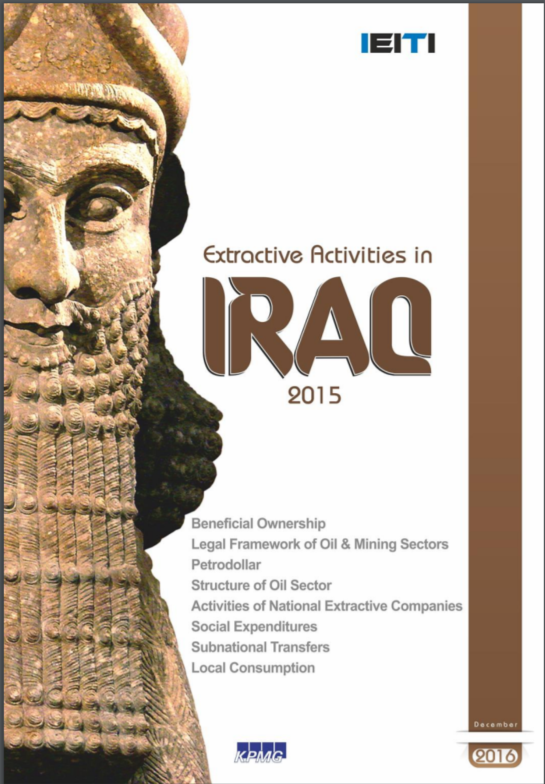 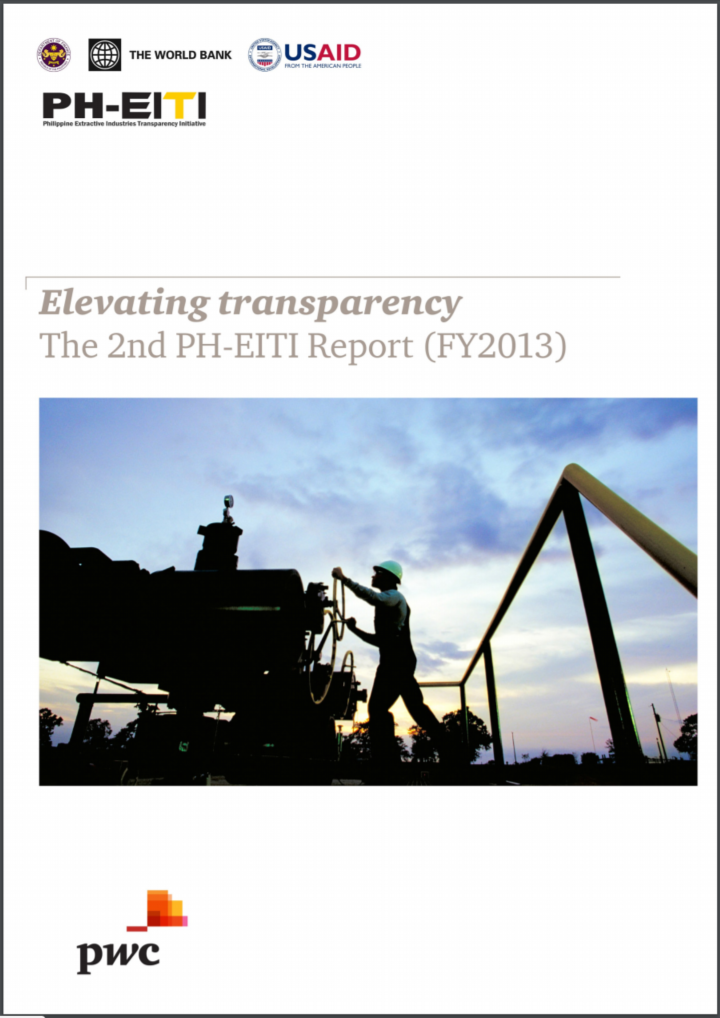 Credible and timely information
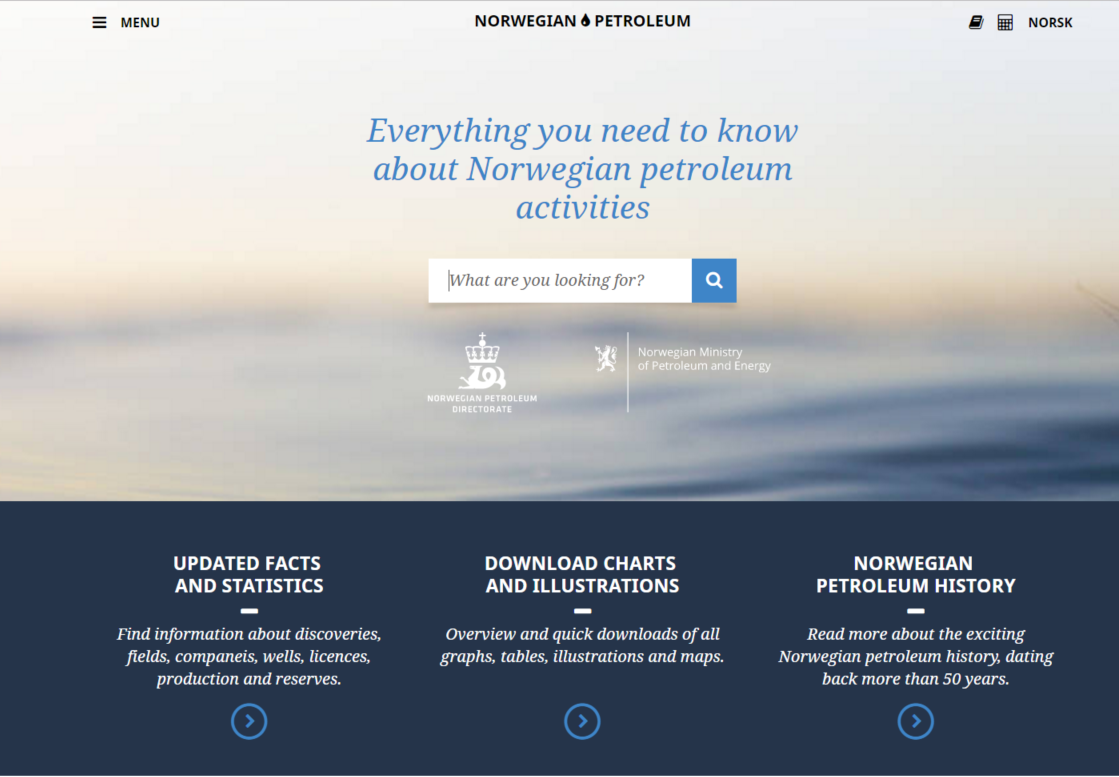 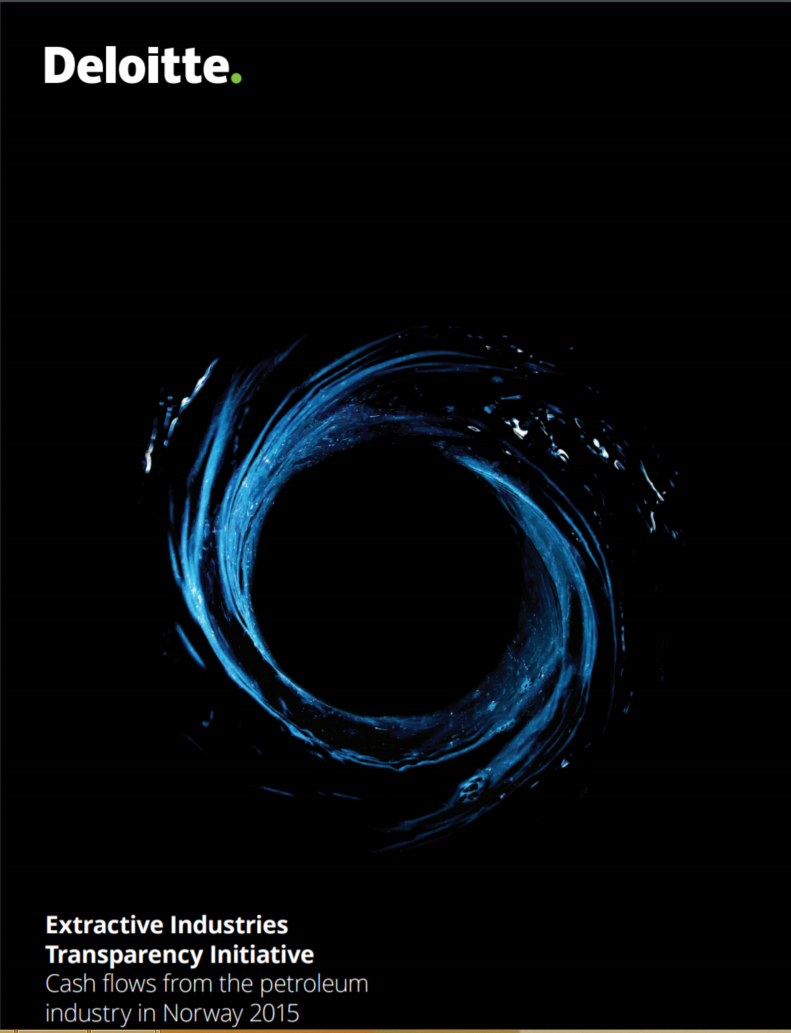 Credible and timely information
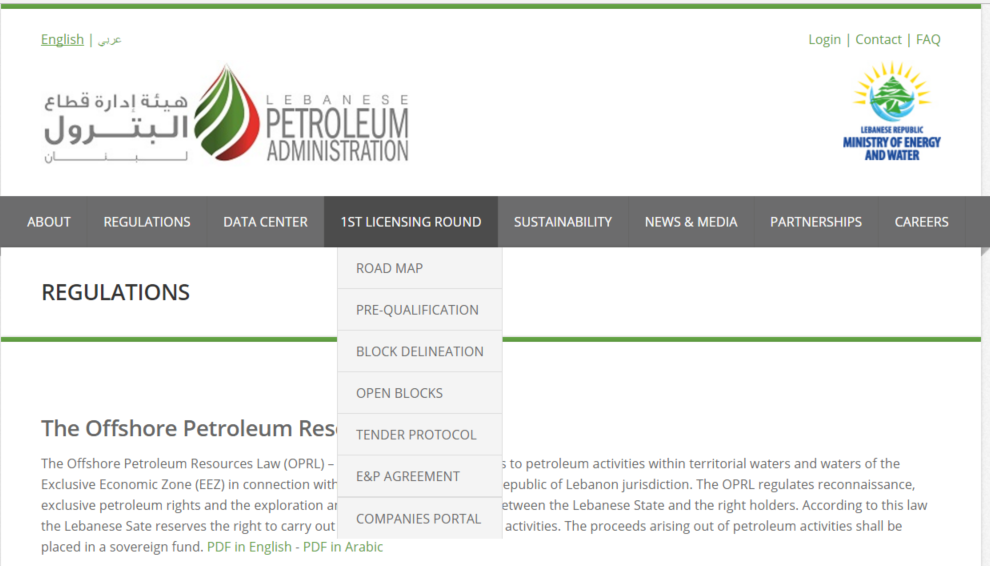 Credible and timely information
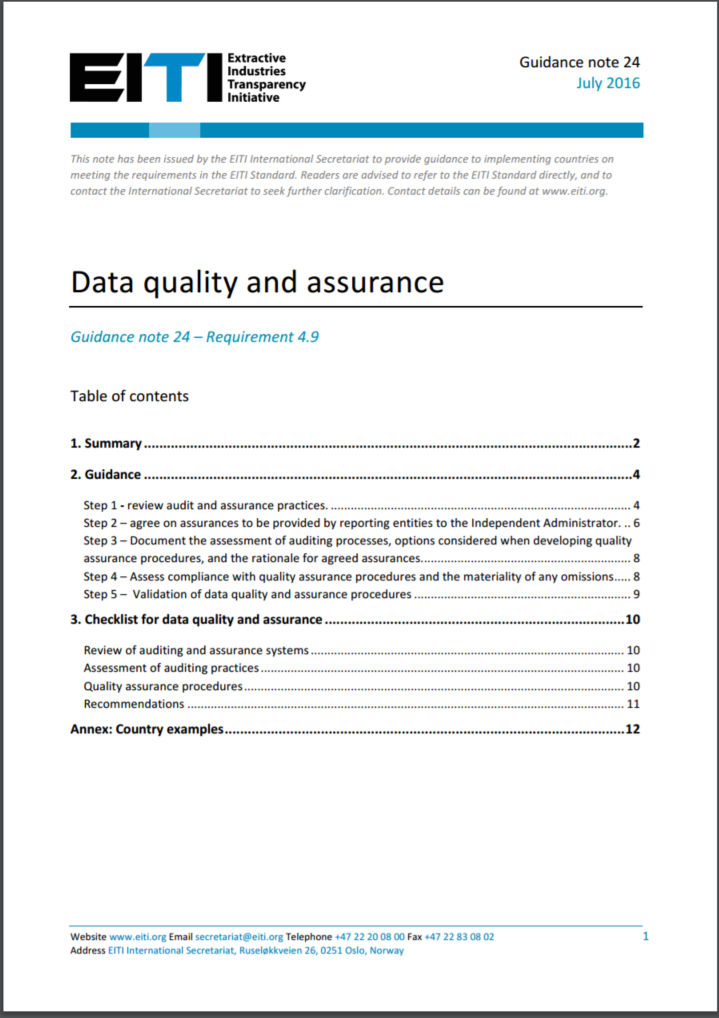 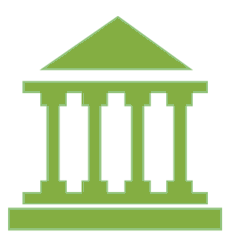 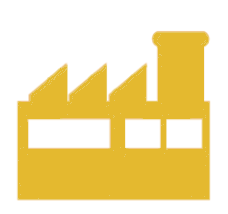 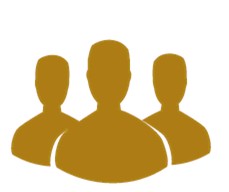 Easy to understand – contribute to public debate
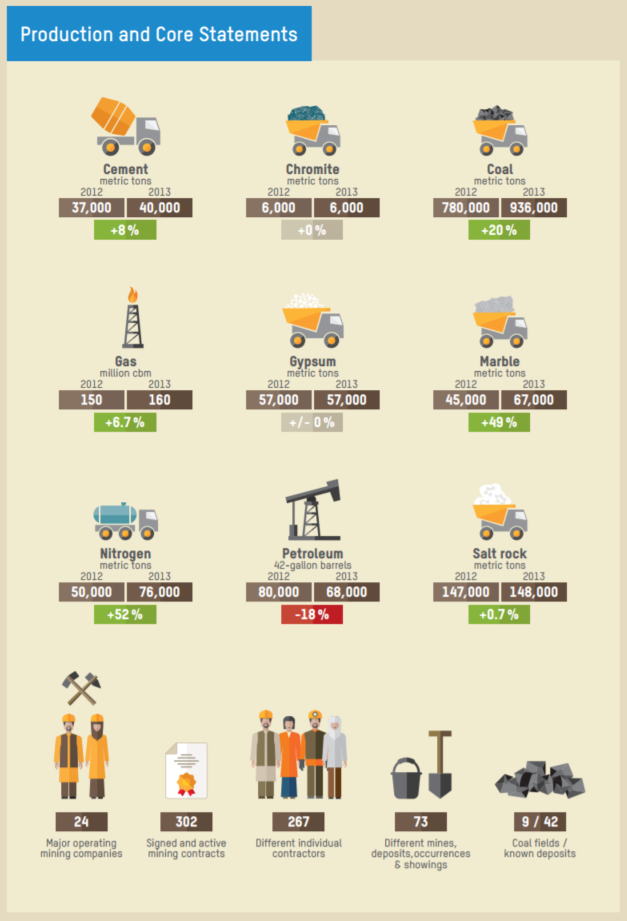 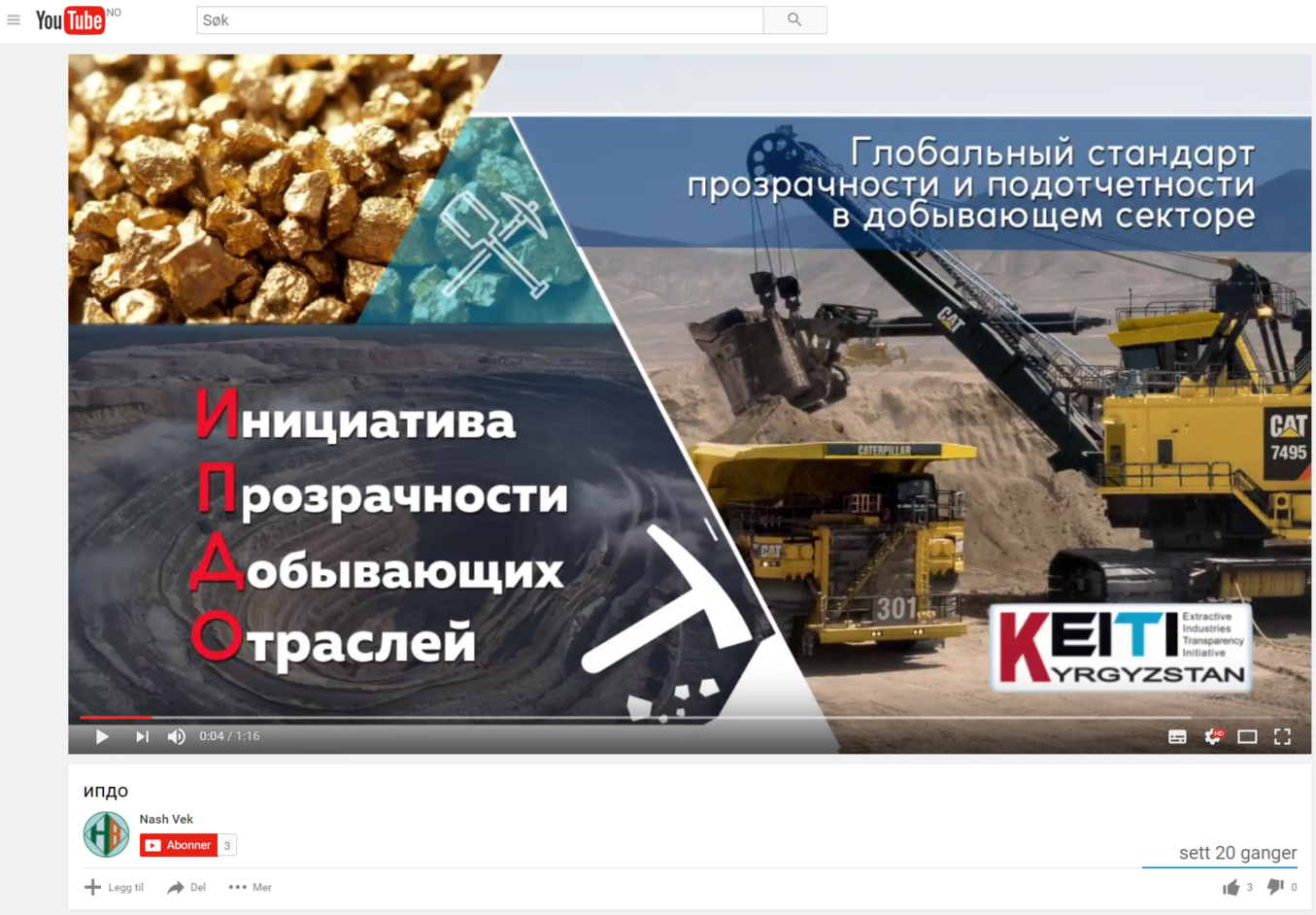 Recommendations and acting on lessons learned
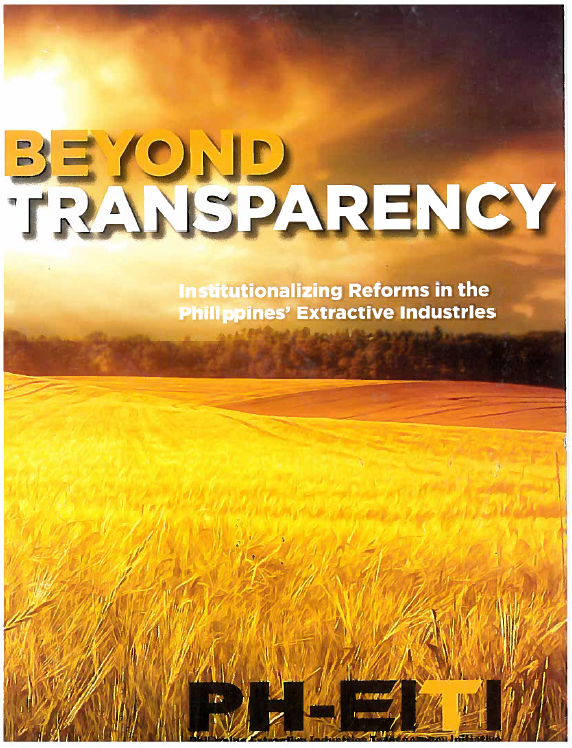 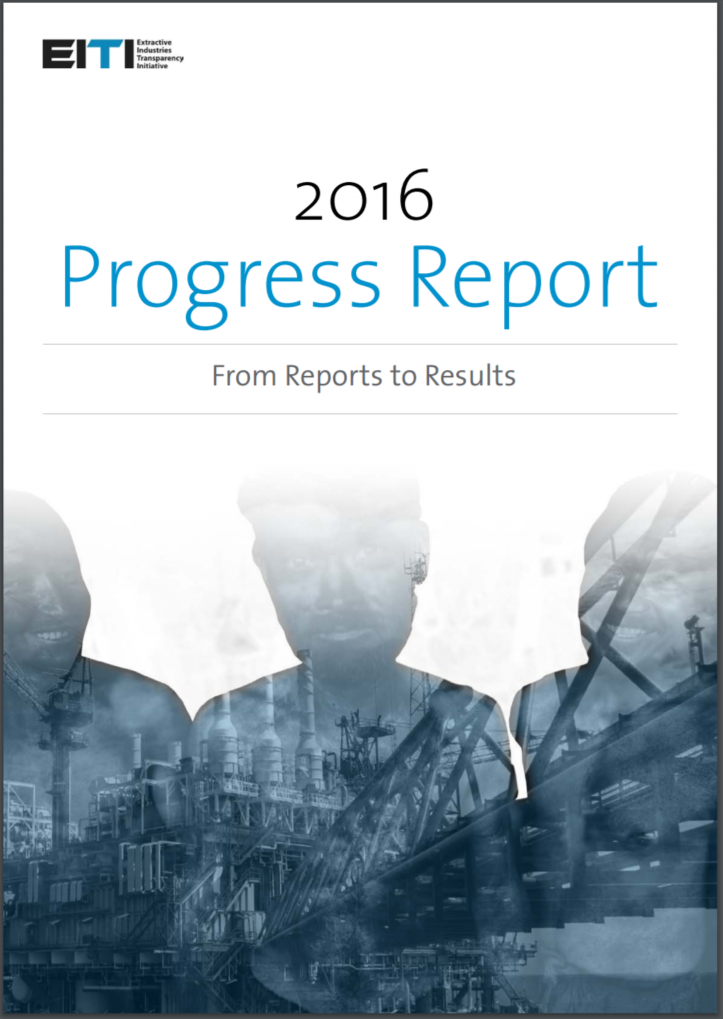 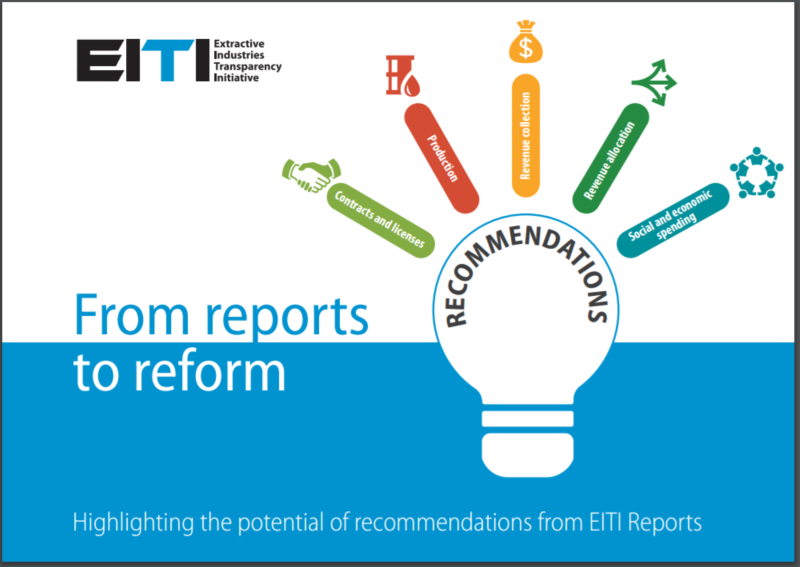 Ok, So now what?
The government is required to issue an unequivocal public statement of its intention to implement the EITI. The statement must be made by the head of state or government, or an appropriately delegated government representative (Requirement 1.1.a).

The government is required to appoint a senior individual to lead the implementation of the EITI (Requirement 1.1.b).

The government is required to commit to work with civil society and companies, and establish a multi-stakeholder group to oversee the implementation of the EITI (Requirement 1.4.a).

The multi-stakeholder group is required to maintain a current work plan, fully costed and aligned with the reporting and Validation deadlines established by the EITI Board (Requirement 1.5).
Candidature – keep in mind
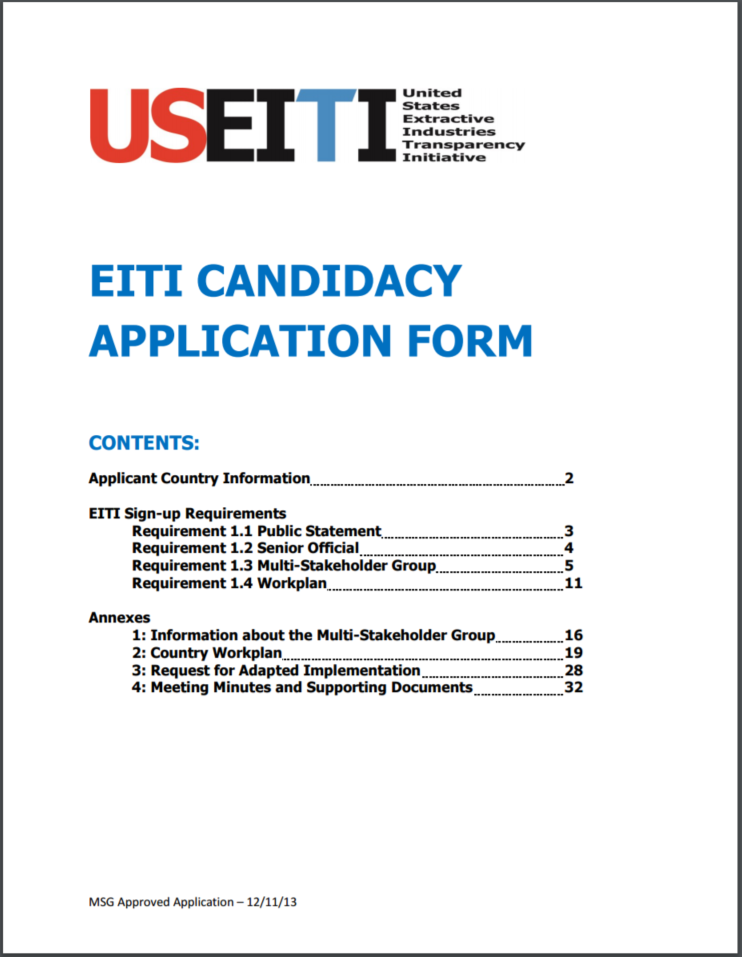 Lebanese situation is special
Very early in the process
High potential for “mainstreaming”

	=> Opportunities!
Author: Pablo Valverde
Date: 20 February 2017
Occasion: EITI webinar
Email: secretariat@eiti.org - Telephone: +47 22 20 08 00 
Address: EITI International Secretariat, Ruseløkkveien 26, 0251 Oslo, Norway